BER(p)
What is a pivotal quantity for p?
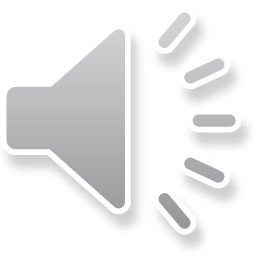 [Speaker Notes: There isn’t one.]
Approximate confidence intervals
Example
Xi ~ i.i.d. BER(p)
Sample size = 50
Find an equal tailed 90% CI for p
There isn’t a pivotal quantity for p, but what about an ‘asymptotically pivotal’ quantity?
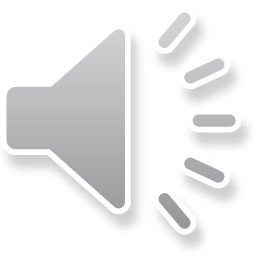 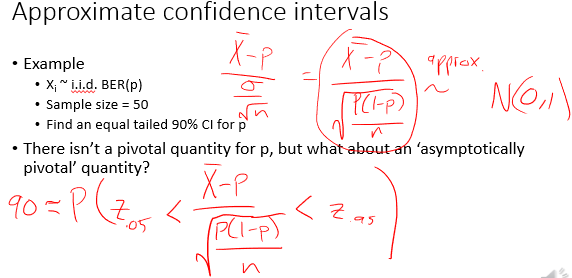 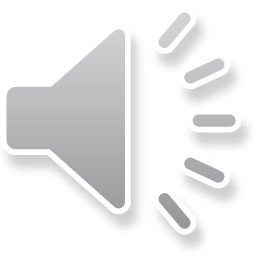 Approximate confidence intervals
Example
Xi ~ i.i.d. POI(λ)
Sample size = 50
Find an equal tailed 90% CI for λ
Use an asymptotically pivotal quantity.
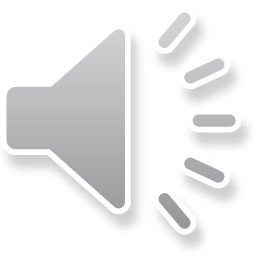 Hard example (11.4.1) – no pivotal quantity
Xi ~ i.i.d. f(x; θ) = (1/θ2)e-(x-θ)/θ21{x>θ}
N = 100
Find a 90% CI for θ.
In the absence of a pivotal quantity, consider a sufficient statistic.
The sample mean and first order statistic are jointly sufficient.
Let’s try using X1:100.
Suppose that x1:100 = 2.5
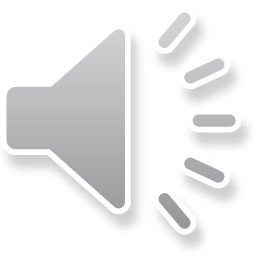 [Speaker Notes: See lecture notes for details.]
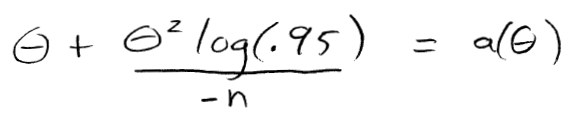 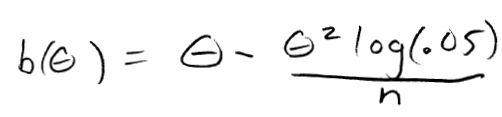 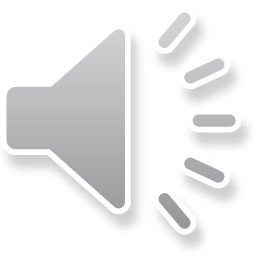 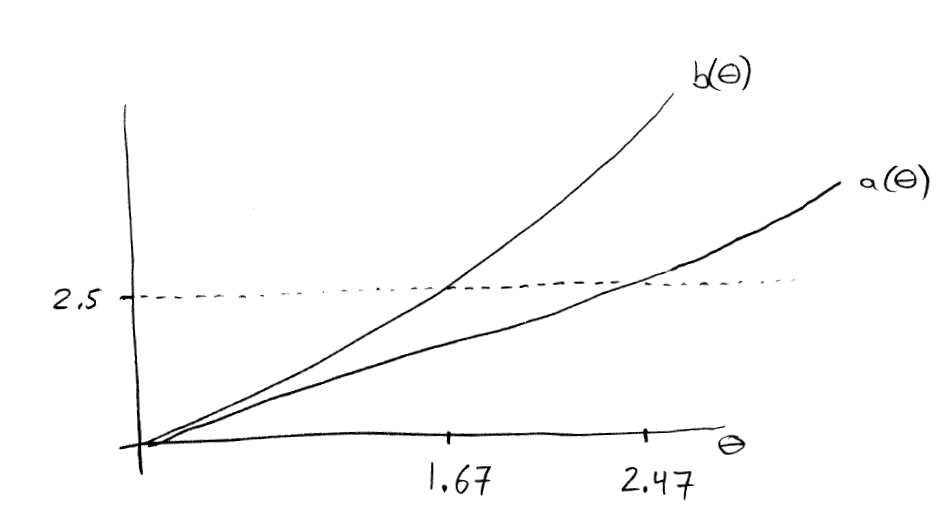 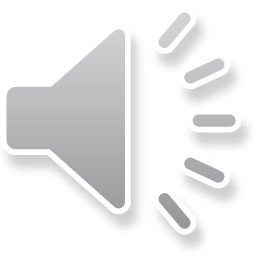